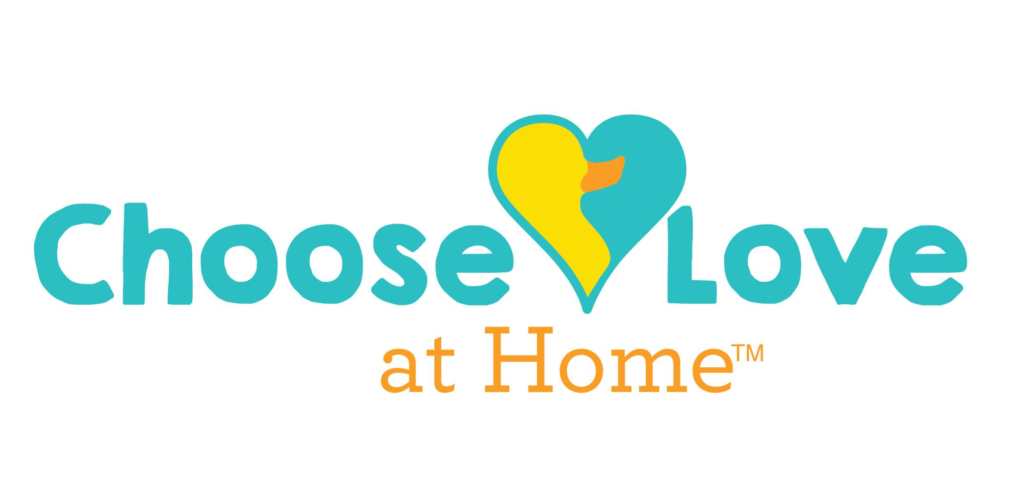 Parent Roundtable Courage and Gratitude in our Heart and Home

Welcome Parents of Saint Thomas the Apostle School and Saint Timothy Middle School! 


Counseling Department Meghan Ciacchero and Leandra Manos
STA and STMS choosing to take action!
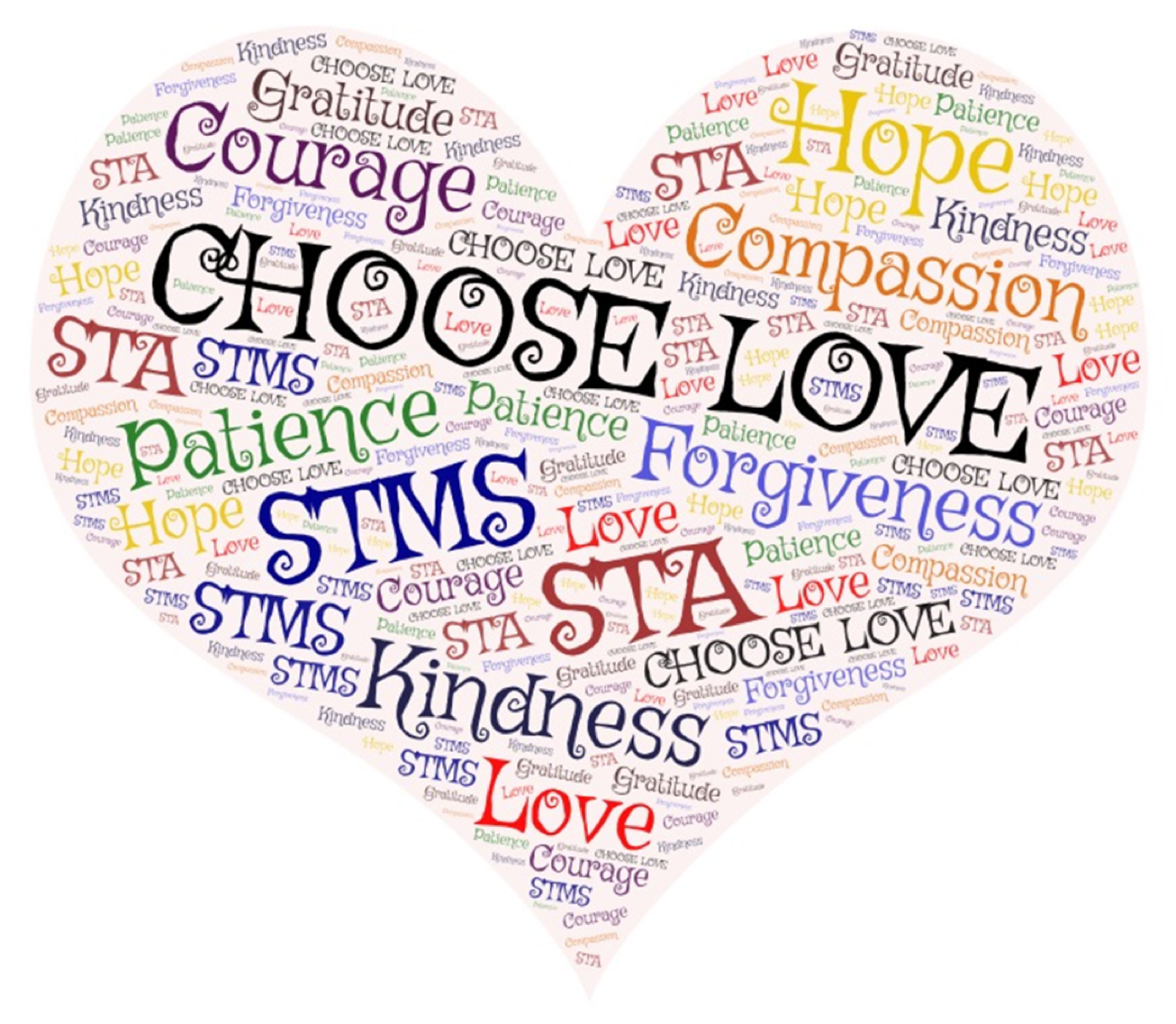 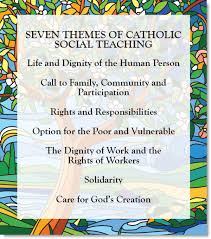 Mrs. Ciacchero’s Counselors Corner Weebly
http://counselingsta.weebly.com/
Ice Breaker!
TWO TRUTHS AND A LIE
Exercise and Discussion
Courage
Exercise for families and group.
Group and family discussion.
        


Gratitude
Exercise for families and group.
Group and family discussion.
Next Month’s Parent Night!
Tuesday, March 26 
6:00-8:00 
Forgiveness and Compassion in Action